FSVP Compliance Overview
Agenda
What is FSMA?
 What are the requirements?
 What training is needed to comply?
 What are the deadlines for implementation?
 What are the consequences for not complying?
 How will it be enforced?
 What products are exempt?
 What are best practices?
What is FSMA?
Signed into law January 4, 2011
Mandates FDA to strengthen the food safety system
Focus on preventing food safety problems proactively rather than reacting to problems after they occur
Modernizes food safety laws and prevents contamination events in the food supply chain
Requires importers to verify that their imported food complies with FDA’s safety requirements
New regulations for farms that grow fresh produce (fruits and vegetables) and for facilities that process food for human consumption
Main Themes of FSMA
Prevention
Inspections, 
Compliance, 
and Response
Enhanced 
Partnerships
Import Safety
Why should I be concerned as an importer?
If you are an importer of processed food, animal feeds, or produce, the rule applies to you



	   Farmers     		      Food processors        		 Importers

All parties (including foreign) need to register with FDA
Importers must develop Foreign Supplier Verification Program
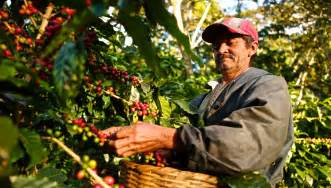 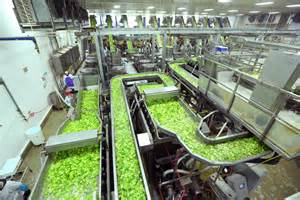 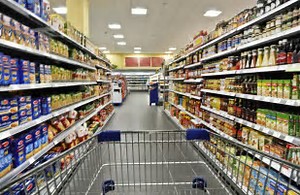 FSVP Requirements
Verify suppliers use risk-based process controls that provide same level of protection as US requirements
DUNS number
Food Safety SOP
Supplier Registry
Hazard Analysis
Assessment and Approval of Foreign Suppliers
Corrective Action Plan
Customer Complaint  System
Compliance Status Reviews
Qualified Individual
Records and Documentation
Food Safety standard operating procedures (SOP)
Approved by management
Responsibility
Corrective actions
Monitoring procedures
Verification procedures
Record keeping procedures
Audit
Supplier Registry
All foreign food suppliers
Contact information
Documents if proper analysis has been completed
Assigns level of risk
Hazard Analysis
Biological 
Parasites and disease-causing bacteria
Chemical
Radiological, pesticides, food allergens, etc.
Physical
Glass

Must assess the probability that hazards will occur in the absence of controls and the severity of illness
Assessment of Foreign Suppliers
Certified programs
Inspection
Audits
Procedures
Annual on-site audits
Sampling and testing 
Review of suppliers food safety records
Storage and transportation
Corrective Action
Identify the issue
Determine appropriate corrective measure to resolve the issue
Discontinue using foreign supplier until issue is addressed
Customer Complaints
Issue
Resolution
Compliance Status Reviews
Verify information and documentation from initial assessment
For cause or routinely every 3 years
Qualified Individual
person who has the education, training, or experience (or a combination) necessary to manufacture, process, pack, or hold clean and safe food as appropriate to the individual’s assigned duties
not required to be an employee of the company
may handle hazard analysis, determining verification activities, etc.
Records and Documentation
All required documentation must be:
Complete
Easily accessible
Up-to-date
Kept for at least 2 years
Made available to FDA upon request
Able to be translated to English within a reasonable period of time

May need to be kept electronically
What specific training is required of my company as a US importer?
Development and implementation of hazard analysis and risk-based preventive controls
PCQI
FSVP
Deadlines
Dates are staggered over several years
Related to the following:
Preventive controls for human food
Preventive controls for animal feed
FSVP
Produce Safety
Sanitary Transportation
Intentional Adulteration
Depends on size of supplier and importer
Preventive Controls
For Human Food
Small businesses: 3/19/18
Qualified facilities: 3/18/19
Other: 5/30/17

For Animal Feed
Small business: 3/19/18
Qualified facility: 3/18/19
Other: 5/30/17
FSVP
For importers whose supplier must comply with Produce Safety Rule (except sprouts)
Small business: 7/29/19
Very small business: 7/27/20
Other: 7/26/18

For sprouts
Small business: 7/26/18
Very small business: 7/29/19
Other: 7/26/17
Produce Safety
General compliance date: 1/26/18
Agricultural water provisions: 1/27/20
Commercial processing exemption: 1/27/20

Sprouts: 1/27/17
Commercial processing exemption: 1/28/19
Sanitary Transportation and Intentional Adulteration
Sanitary transportation:  4/6/17
Small business (<500 employees): 4/6/18
Intentional adulteration: 7/26/19
Small business (<500 employees): 7/26/20
What happens if I don’t comply?
Entry will be rejected by CBP
FDA will never review the entry for admission to the US
FDA will perform an onsite inspection and you will be fined
FDA Inspection
No advance notice
Formal “Request for FSVP Records” (Form 482d)
Review all documentation that relate to your FSVP
Determine if records are maintained in compliance with FSVP requirements
Must provide records within 24 hours
Exemptions
Juice
Fish and fishery products
Certain alcoholic beverages and ingredients
Food imported for purpose of R&D or for personal consumption
Food imported to be processed and exported
Meat, poultry, and egg products regulated by USDA
Low acid canned foods (certain circumstances)
Best Practices
Understand the law
Management oversight
Appoint a team
Assign responsible party
Develop supplier database
Evaluate safety gaps
Establish system
Implement system
3rd party audit
Maintain and improve
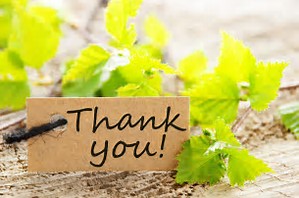 Kamino Air Import Corp.
Jeanette Liranzo, PCQI
jliranzo@kamino-pecan.com
862-249-4400